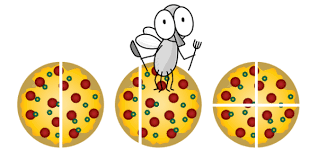 DELI CELOTE – ČETRTINA, OSMINA
SDZ, STRAN 18 in 19
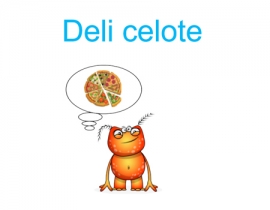 Kaj pa dobim, če torto razrežem na štiri enake dele?
14
14
14
14
Potem pa je vsak del EDEN od ŠTIRIH.Ali če zapišemo kot ulomek:
ali z besedami:
14
ENA ČETRTINA
Pa razdelimo na štiri enake dele še našo čokolado.
14
14
14
14
Spet dobimo
ČETRTINE
Kaj pa dobimo, če torto razrežem na osem enakih delov?
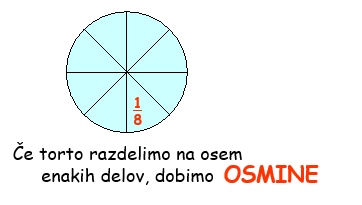 ZAPIS V ZVEZEKDELI CELOTE – ČETRTINA, OSMINA
S POMOČJO ŠABLONE NARIŠI
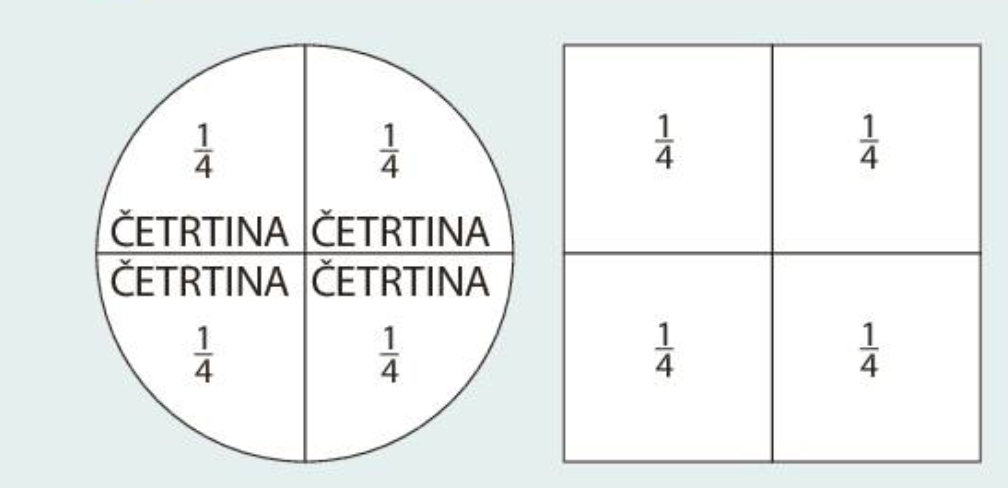 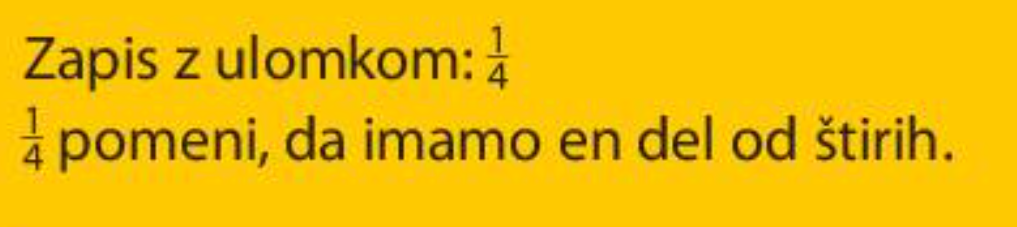 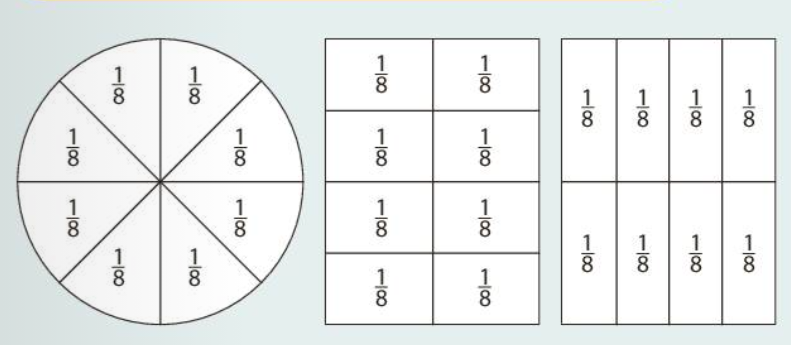 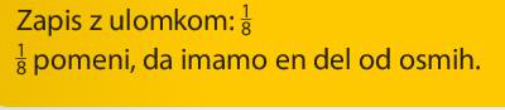 Rešite naloge v SDZ-ju na strani 18 in 19.